WRF 2017 Modeling
Task Summary
Jeremiah Johnson, Chris Emery

December 14, 2021
Background
In late 2020, WESTAR setting up for 2017 WAQS and needed meteorological inputs for CAMx
WAQS 36/12 km model configuration similar to previous applications with good performance
Annual 2014 WAQS
Summer 2014 NMED OAI
Final report delivered May 18
2017 WAQS WRF CONFIGURATION
WWLN/NLDN lightning assimilation procedure tied to WRF v3.8
Hybrid vertical coordinate not implemented until v3.9
[Speaker Notes: 2017 WRF configuration identical to Summer 2014 NMED OAI configuration for NAM. Found precip underprediction with ERA over WRAP 12 km domain, so using NAM for 2017.]
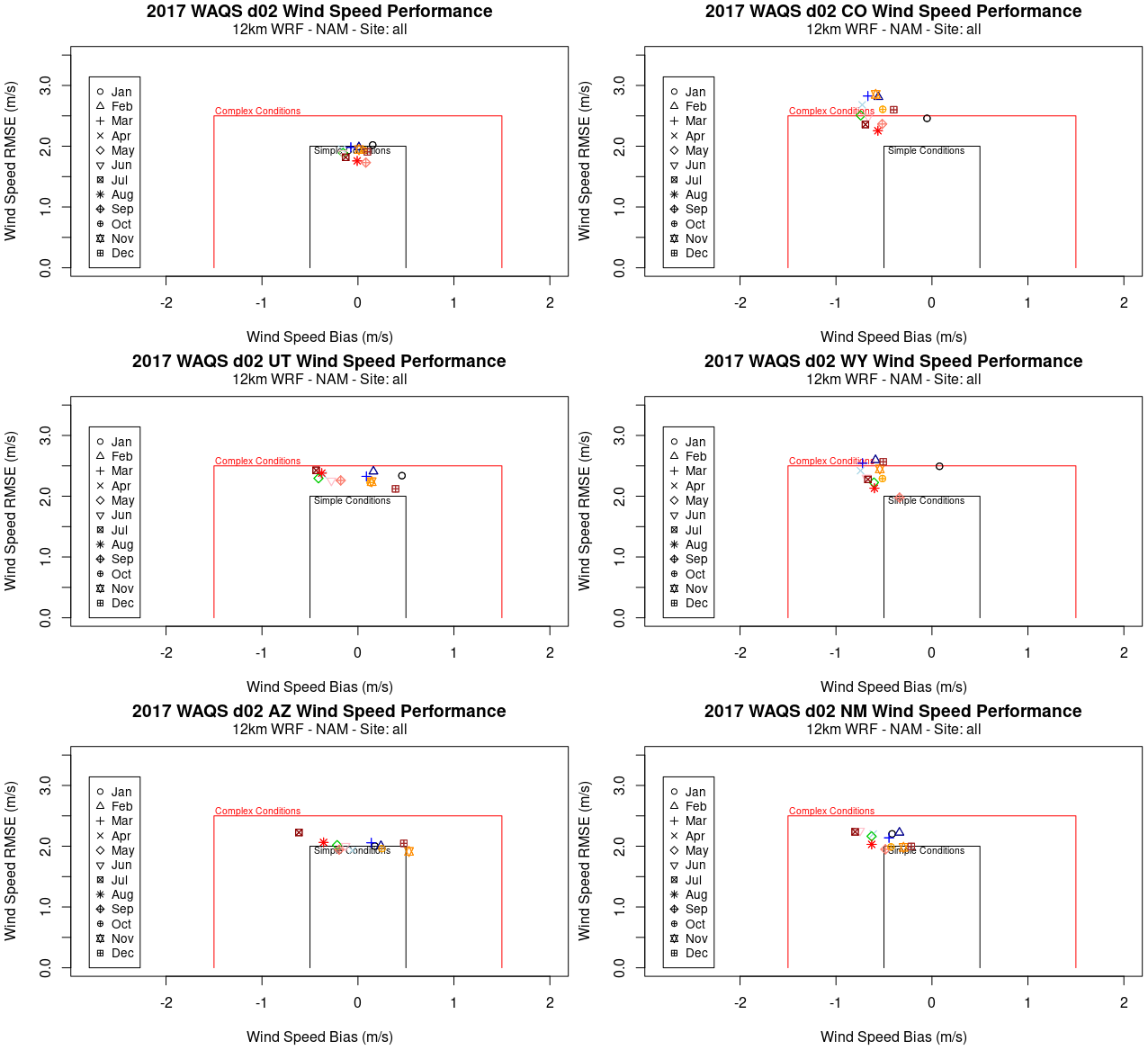 ALL
CO
# sites: 56
# sites: 1376
2017 WAQS 12 km WIND SPEED performance (STATES)
All stats within simple benchmark goal for all 12 km sites
WY
UT
# sites: 25
# sites: 19
Performance more varied at state level
Most months within complex benchmarks; persistent underestimations in CO, WY, NM
AZ
NM
# sites: 35
# sites: 31
[Speaker Notes: Bias may be artificially low for ALL simply from averaging over large number of sites in 12 km domain]
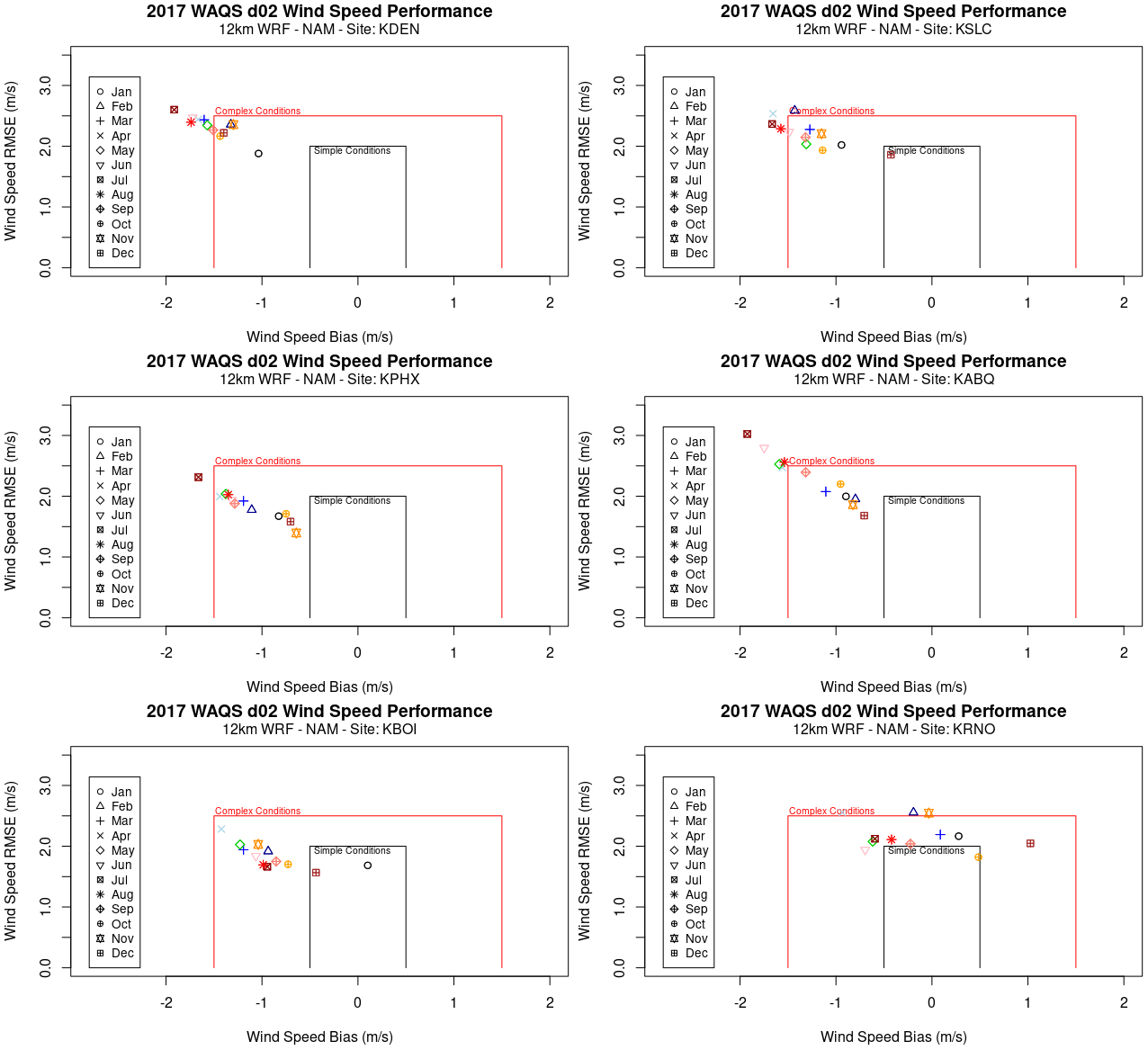 DEN
SLC
2017 WAQS 12 km WIND SPEED performance(SITES)
Performance comparable to 2014 WRAP-WAQS
PHX
ABQ
Both simulations include persistent negative wind speed biases
RNO
BOI
[Speaker Notes: Wind speed performance is best at Boise and Reno, where all months lie within or very close to the complex benchmark goal. Denver, Salt Lake City, Phoenix, and Albuquerque all have at least one month outside of the complex benchmark and all show
negative wind speed biases (WRF winds too slow) across all months.]
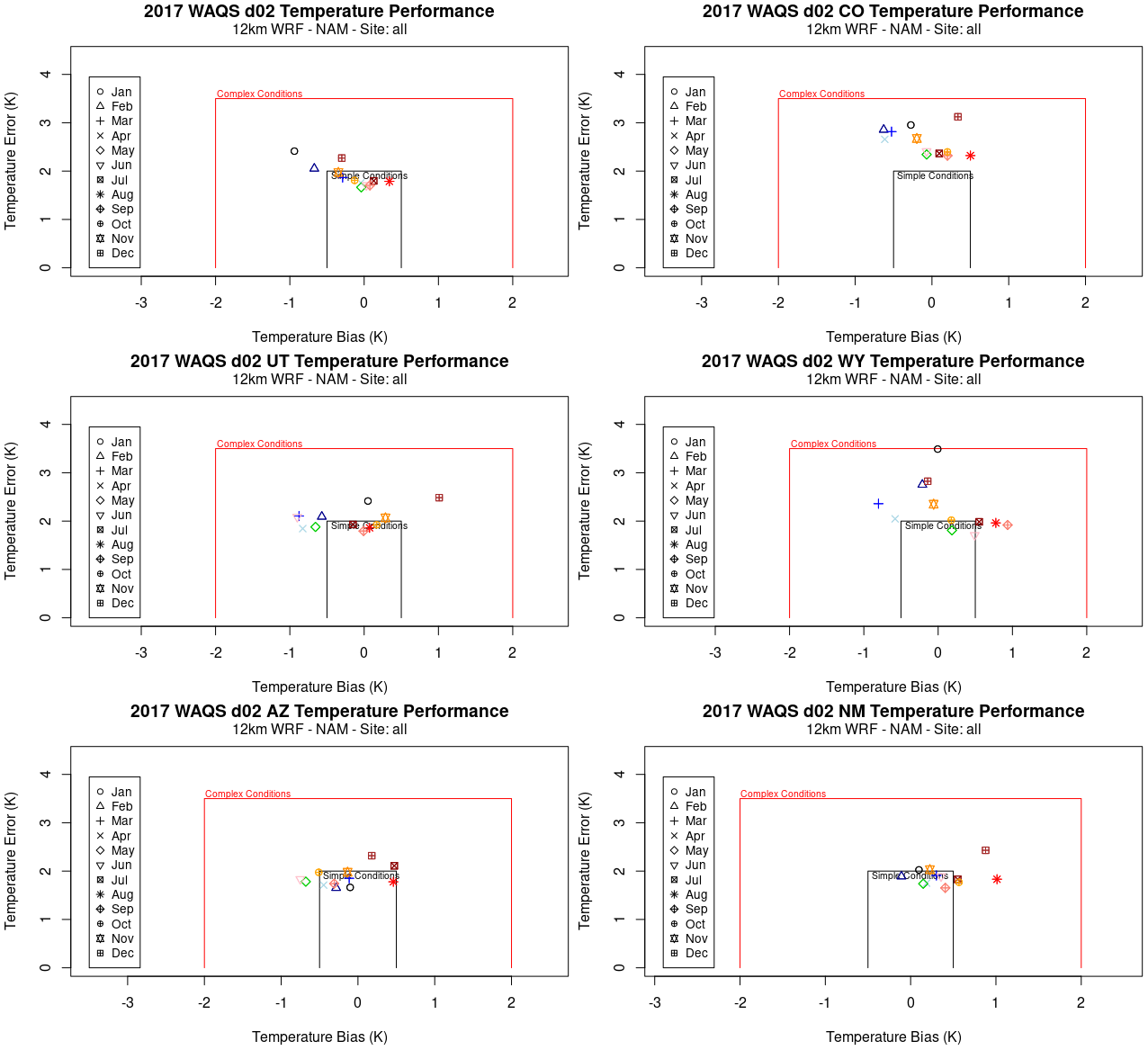 ALL
CO
# sites: 56
# sites: 1376
2017 WAQS 12 km TEMPERATURE performance (STATES)
All stats within complex benchmark goal for all states
WY
UT
# sites: 25
# sites: 19
Bias centered on zero for all states except NM (warm bias)
AZ
NM
# sites: 35
# sites: 31
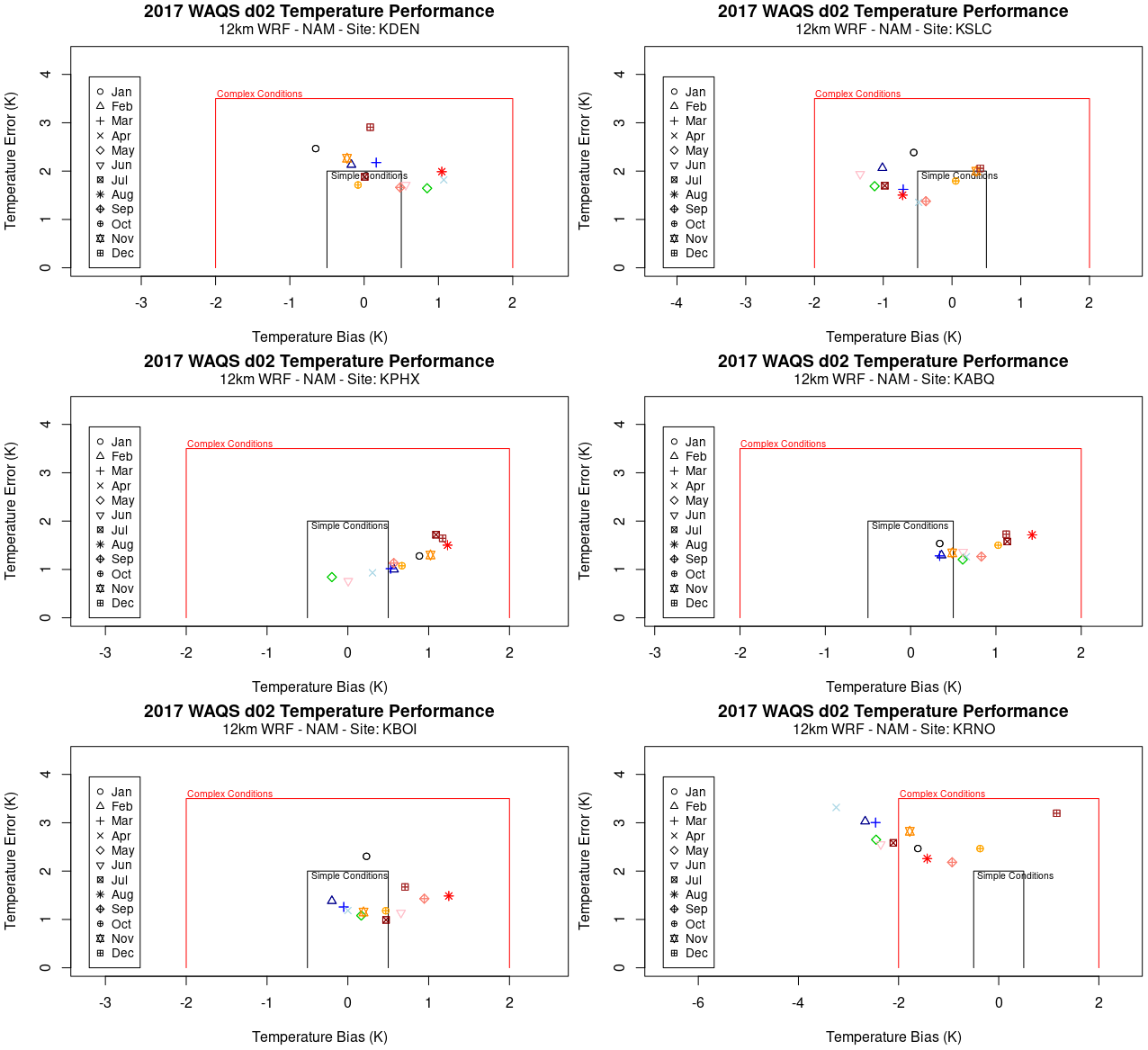 DEN
SLC
2017 WAQS 12 km TEMPERATURE performance(SITES)
Performance more varied at site level
PHX
ABQ
2017 WAQS shows slightly better temperature performance compared to 2014 WRAP-WAQS
RNO
BOI
January 2017 PRECIP performance for WRAP 12 km
WRF
PRISM
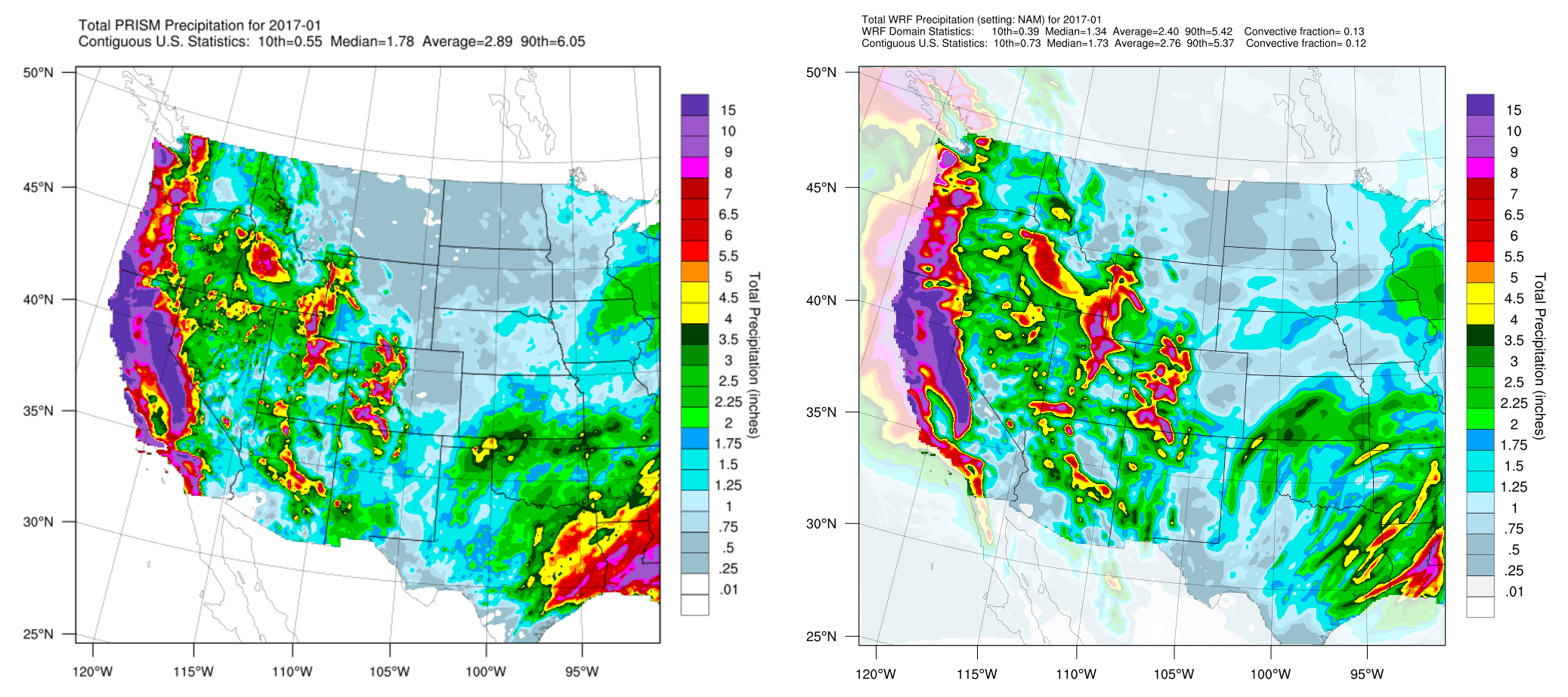 [Speaker Notes: --Nov-Mar WRF precip performance quite good
--2017 ended California’s 5-year drought
(https://water.ca.gov/-/media/DWR-Website/Web-Pages/Programs/Groundwater-Management/Data-and-Tools/Files/Statewide-Reports/Water-Year-2017---What-a-Difference-a-Year-Makes_ay_19.pdf)]
JULy 2017 PRECIP performance for WRAP 12 km
WRF
PRISM
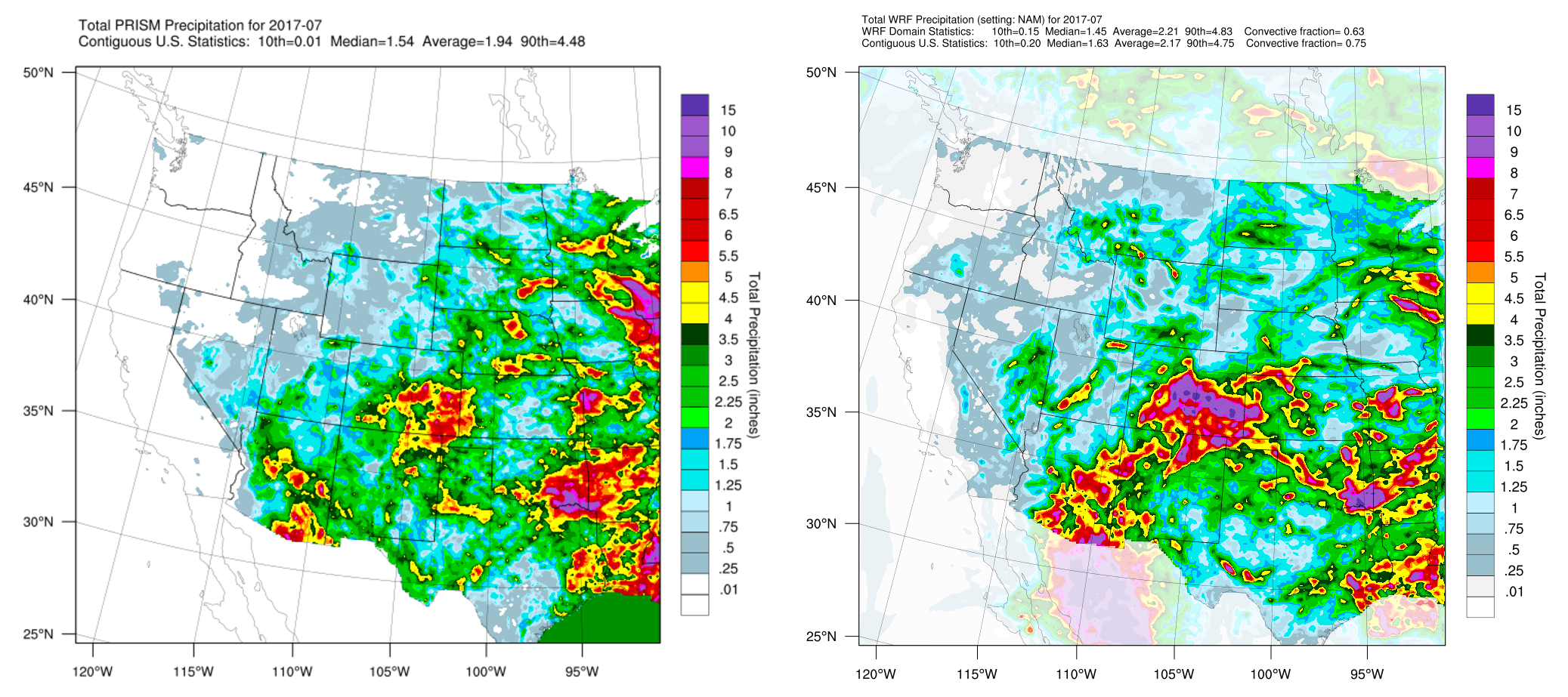 [Speaker Notes: Precip overestimated in CO/NM/KS]
JULy 1, 2017 DAILY PRECIP performance for WRAP 12 km
WRF
PRISM
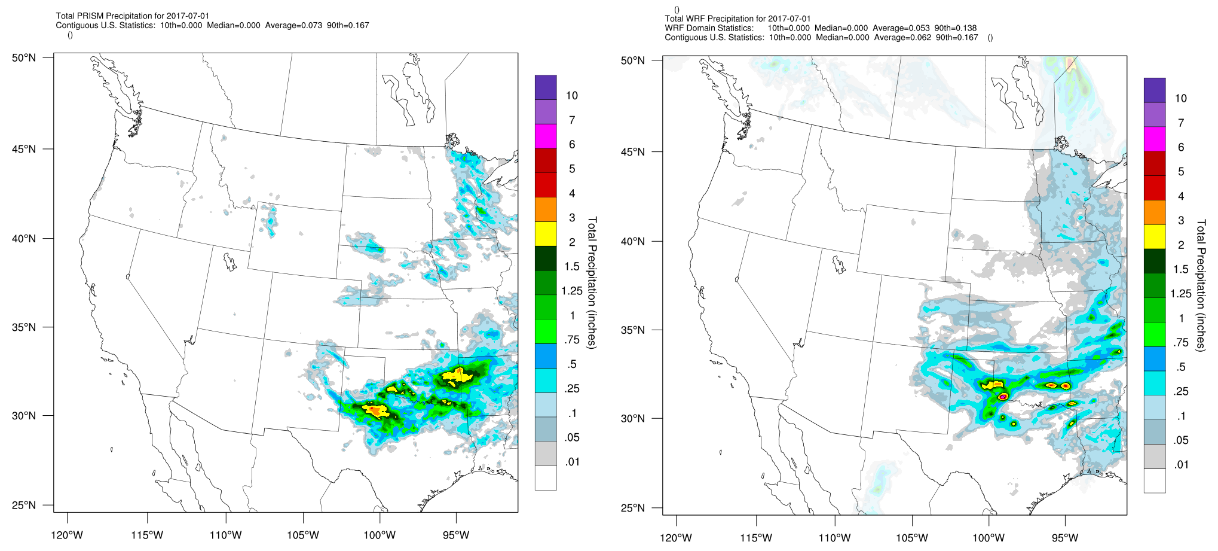 Example: zero/light precip day
[Speaker Notes: July 1: zero/light precip day]
JULy 13, 2017 DAILY PRECIP performance for WRAP 12 km
WRF
PRISM
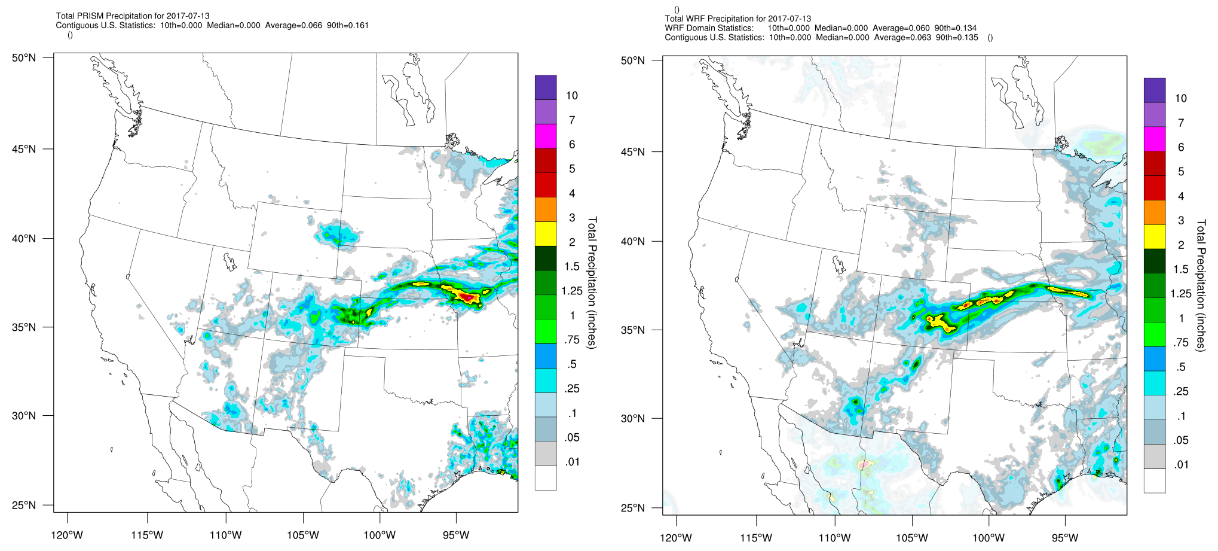 Example: well-performing day
[Speaker Notes: July 13: well-performing day]
JULy 29, 2017 DAILY PRECIP performance for WRAP 12 km
WRF
PRISM
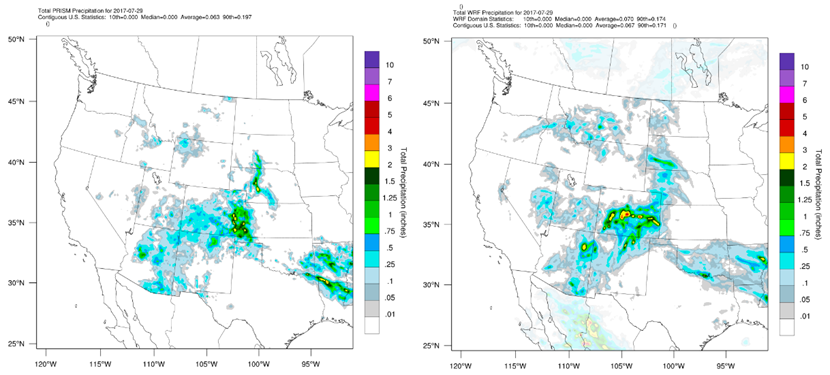 Example: overpredicted day
[Speaker Notes: July 29: overpredicted precip
Overall: WRF adequately simulates 16 days in July when zero or light sporadic precipitation was observed in the four-state intermountain west region.  On 15 days with observed widespread and/or heavy rainfall patterns, WRF tends to generate too much convective activity both in spatial extent and intensity]
SUMMARY/CONCLUSIONS
WRF configuration similar to 2014 WRAP-WAQS configuration
Biggest difference: hybrid vertical coordinate system
WRF performance comparable to 2014 WRAP-WAQS; suitable for WAQS CAMx modeling
WRFCAMx configuration closely matches the 2014 WRAP-WAQS configuration
Also allows for CAMx sensitivity testing with different mixing parameters and processing of natural emissions
All WRF inputs/outputs, WRFCAMx outputs and MPE products to be delivered to IWDW
[Speaker Notes: hybrid vertical coordinate -- designed to reduce numerical errors in the model]
RECOMMENDATIONS
To assess sensitivity and identify potential performance improvements for precipitation coverage and rainfall intensities
Test an alternative multi-scale cumulus parameterization such as Grell-Freitas
Ingest an alternative source of large-scale analyses such as ERA5 (as was done for NMED OAI study);
Apply lightning data assimilation if this capability is brought forward to recent WRF versions that support the hybrid coordinate system
Investigate performance impacts from use of the hybrid vertical coordinate relative to the original eta/sigma coordinate;
Implement a 4-km resolution grid to better resolve complex topography in the Intermountain West
End